ĐỒNG HÀNH CHUYỂN ĐỔI SỐ VỚI DOANH NGHIỆP
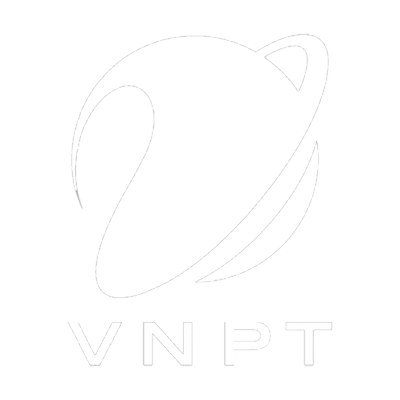 Liên hệ
VNPT VINAPHONETP.HCM
Chuyên viên kinh doanh:​  Lê Chí Thanh
+84 886 151515​ / lcthanh.hcm@vnpt.vn​
Tòa nhà 121 Pasteur, phường Võ Thị Sáu, quận 3, TP.HCM
LỢI ÍCH CHO QUÝ DOANH NGHIỆP
Đáp ứng các tiêu chuẩn về chữ ký số theo thông tư 06/2015/TT-BTTTT 
Dữ liệu lưu trữ và sao lưu an toàn, tin cậy tại Trung tâm dữ liệu tiêu chuẩn Tier III
Ký mọi lúc mọi nơi từ máy tính, thiết bị thông minh
Tiết kiệm thời gian chuyển nhận hợp đồng
Tiết kiệm thời gian tìm kiếm trong kho lưu trữ, tránh thất lạc
Thời gian triển khai trung bình chỉ 02 ngày
ĐỊNH NGHĨA
Là hợp đồng điện tử được thiết lập theo quy định tại Điều 33 Luật Giao dịch điện tử 2005.
Có giá trị pháp lý như thông báo bằng hợp đồng truyền thống.
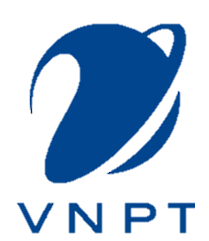 VNPTe-Contract
NỔI BẬT
Hợp đồng điện tử
Tích hợp công nghệ xác minh eKYC
Cá nhân có thể ký không cần chứng thư số
Có thể tích hợp với hệ thống của khách hàng
TRẢI NGHIỆM MIỄN PHÍ 
– HÃY LIÊN HỆ NGAY
LỢI ÍCH CHO QUÝ DOANH NGHIỆP
Phát hành hóa đơn qua portal, email
Lưu trữ hoá đơn miễn phí theo quy định cơ quan quản lý nhà nước
Thuận tiện hạch toán, kế toán, đối chiếu dữ liệu
Không xảy ra mất mát, hư hỏng, thất lạc hoá đơn
Thuận tiện: cho việc kiểm tra của đơn vị quản lý thuế
Bán kèm chữ ký số token hoặc HSM
ĐỊNH NGHĨA
Là giải pháp giúp doanh nghiệp phát hành, phân phối, xử lý các nghiệp vụ và lưu trữ hóa đơn điện tử thay thế cho việc phát hành và sử dụng hóa đơn giấy
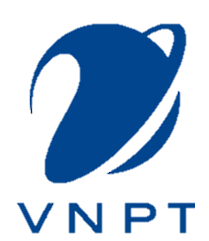 VNPTeInvoice
NỔI BẬT
Phát hành hóa đơn theo lô, theo từng nghiệp vụ
Phát hành tự động, thủ công
Kết nối với các hệ thống quản lý liên quan
Quản lý thanh toán
Phân quyền, báo cáo thống kê theo quy định
MIỄN PHÍ TỐI THIỂU 300 HÓA ĐƠN
– HÃY LIÊN HỆ NGAY
Hóa đơn điện tử
LỢI ÍCH CHO QUÝ DOANH NGHIỆP
Sử dụng linh hoạt trên nhiều nền tảng từ trình duyệt web đến ứng dụng trên thiết bị thông minh
Tiết kiệm chi phí lưu trữ, photo in ấn
Tra cứu dễ dàng, nhanh chóng
Tích hợp ký số trên văn bản phát hành
Khả năng lưu trữ mở rộng theo nhu cầu của doanh nghiệp
ĐỊNH NGHĨA
Là hệ thống quản lý văn bản và điều hành công việc điện tử đa nền tảng hướng đến xây dựng văn phòng điện tử
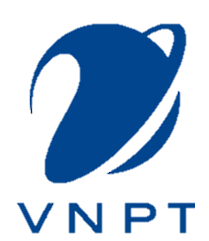 VNPTiOffice
NỔI BẬT
Quản lý thêm nhiều cấu phần (công việc, lịch làm việc, đội xe…)
Có thể tích hợp hệ thống quản lý định danh SSO của khách hàng
Có thể tích hợp hệ thống quản lý nhân sự của khách hàng
DÙNG THỬ 01 THÁNG MIỄN PHÍ 
– HÃY LIÊN HỆ NGAY
Quản lý văn bản & điều hành
LỢI ÍCH CHO QUÝ DOANH NGHIỆP
Tổ chức họp mọi lúc mọi nơi
Phù hợp cho làm việc từ xa, tại nhà
Kết nối tương tác âm thanh, hình ảnh, nội dung chất lượng HD.
Tương thích hầu hết với các thiết bị đầu cuối chuyển dụng thông dụng
Chi phí hợp lý
Dịch vụ kích hoạt nhanh chóng, thuận tiên, đơn giản
ĐỊNH NGHĨA
Là giải pháp cho phép nhiều người tham dự họp trực tuyến tại các địa điểm có thể trao đổi trực tiếp bằng âm thanh, hình ảnh qua màn hình và loa
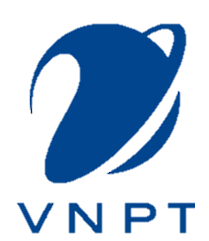 VNPTMeeting
NỔI BẬT
Có thể tư vấn kèm thiết bị chuyên dụng của các hãng nổi tiếng
DÙNG THỬ 07 NGÀY MIỄN PHÍ 
– SỐ LƯỢNG CÓ HẠN
Họp trực tuyến
LỢI ÍCH CHO QUÝ DOANH NGHIỆP
Nâng cao chất lượng nhân viên
Giúp nhận dạng khách VIP từ xa và thông báo cho lễ tân
Tiết kiệm thời gian, với việc nhận diện khuôn mặt cực nhanh (< 1 giây)
Đếm người ra vào, theo thời điểm
Cảnh báo người lạ xâm nhập
Dữ liệu được lưu vào hệ thống do doanh nghiệp quản lý, bảo mật tuyệt đối
Truy cập vào hệ thống giám sát từ xa
ĐỊNH NGHĨA
Là hệ thống điểm danh thông minh sử dụng trí tuệ nhân tạo (AI) cho doanh nghiệp trong các tòa nhà, văn phòng sử dụng hệ thống camera IP
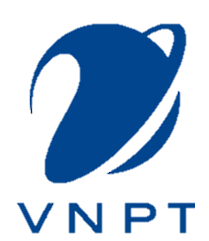 VNPTvnFace
NỔI BẬT
Nhận dạng được khuôn mặt khi đeo khẩu trang với độ chính xác cao
Có thể tích hợp với hệ thống an ninh, đóng mở cửa, với phần mềm chấm công, quản lý nhân sự của khách hàng
Điểm danh thông minh
LỢI ÍCH CHO QUÝ DOANH NGHIỆP
Dùng số di động làm số hotline, không giới hạn cuộc gọi đồng thời trên số hotline
Sử dụng dễ dàng, mọi lúc mọi nơi
Tương thích với tất cả các thiết bị đầu cuối
Kiểm soát toàn bộ hoạt động liên lạc, chăm sóc khách hàng của doanh nghiệp và nhân viên trên tất cả các kênh thoại, SMS, email, live chat, Facebook theo cả 2 chiều gọi vào và gọi ra
Khả năng tích hợp với các phần mềm sẵn có của doanh nghiệp
 Tiết kiệm chi phí
ĐỊNH NGHĨA
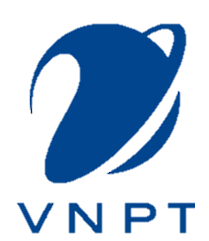 Là tổng đài chăm sóc khách hàng hợp nhất các kênh liên lạc và chăm sóc khách hàng của doanh nghiệp vào một hệ thống duy nhất trên nền tảng điện toán đám mây
VirtualContact Center
NỔI BẬT
Kiểm soát, ghi âm cuộc gọi
Định tuyến thông minh
Thiết lập lời chào tương tác thoại
Giao diện đơn giản, dễ dàng sử dụng
Tổng đài chăm sóckhách hàng
LỢI ÍCH CHO QUÝ DOANH NGHIỆP
Chất lượng ổn định nhất nhờ 07 tuyến cáp quang quốc tế (nhiều nhất Việt Nam)
Tốc độ đúng như cam kết, độ trễ được tối ưu theo đích đến như yêu cầu
Giám sát chất lượng 24/7
Độ bảo mật cao
Có thể kết hợp với giám sát và bảo vệ chống tấn công DDoS
ĐỊNH NGHĨA
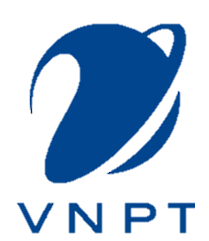 Là dịch vụ đường truyền Internet trực tiếp chất lượng cao (Internet Leased Line) phục vụ nhu cầu kết nối quốc tế ổn định của doanh nghiệp
InternetLeased Line
NỔI BẬT
Kết nối Internet với tốc độ lên đến hàng chục Gbps
Kết nối trực tiếp vào cổng Internet quốc gia bằng kênh riêng vật lý, hoàn toàn không còn trễ và nghẽn mạng, chất lượng đối xứng
DÙNG THỬ 01 THÁNG MIỄN PHÍ 
– HÃY LIÊN HỆ NGAY
Đường truyền cho doanh nghiệp
LỢI ÍCH CHO QUÝ DOANH NGHIỆP
Chi trả theo nhu cầu sử dụng
Mở rộng cấu hình theo nhu cầu
Khách hàng tự quản trị hệ thống dịch vụ của mình
Truy cập và sử dụng dịch vụ trên hạ tầng Internet băng rộng do VNPT cung cấp
Trung tâm dữ liệu đảm bảo an toàn bảo mật tối đa
Hỗ trợ kỹ thuật 24/7
ĐỊNH NGHĨA
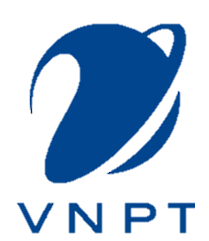 Là dịch vụ đáp ứng mọi nhu cầu của khách hàng từ một máy chủ riêng lẻ (Cloud Server) đến Cụm hạ tầng ảo hóa riêng (Virtual Data Center) cùng với các dịch vụ khác trong hệ sinh thái như VPN, Load Balancer, Cloud Security, Cloud file
Smart Cloud
NỔI BẬT
Đáp ứng lưu trữ SANS, SSD
Truy cập từ xa an toàn qua Remote Desktop Protocol
Khả năng tùy biến giao diện
DÙNG THỬ 01 THÁNG MIỄN PHÍ 
– HÃY LIÊN HỆ NGAY
Điện toán đám mây cho SME
NĂNG LỰC
Đội ngũ bán hàng 24/24 quận huyện tại TP.HCM
Tổng đài hỗ trợ 24/7: 1800 1166 và 1800 1260
30.000+ nhân sự kỹ thuật toàn quốc
2.500+ kỹ sư công nghệ thông tin toàn quốc
90,000,000+ km cáp quang toàn quốc 
20.000+ trạm phát sóng di động toàn quốc
07 tuyến cáp quang quốc tế, nhiều nhất Việt Nam
SẢN PHẨM
“Khát vọng đưa VNPT vươn ra thế giới”
Di động VinaPhone
Virtual Contact Center
SIP Trunking cố định, di động
SMS Brandname
Internet Leased line
Truyền số liệu 
Chống tấn công DDoS
Thuê chỗ đặt máy chủ
Hóa đơn điện tử eInvoice
Chữ ký số VNPT CA
Kế toán doanh nghiệp ASME
Smart Cloud cho SME
Định danh điện tử
Quảng cáo thông minh
Quản lý nhà thuốc, phòng khám
Học trực tuyến cho SME